CORPURI ROTUNDE Soft Educațional –MatematicăNivel gimnazial
NOȚIUNI TEORETICE
TEST DE EVALUARE
JOC
Adună corpurile rotunde
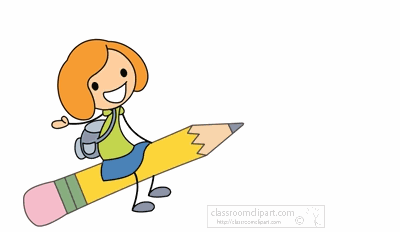 IEȘIRE
Înapoi la pagina de start
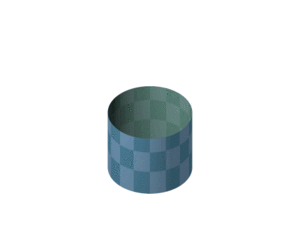 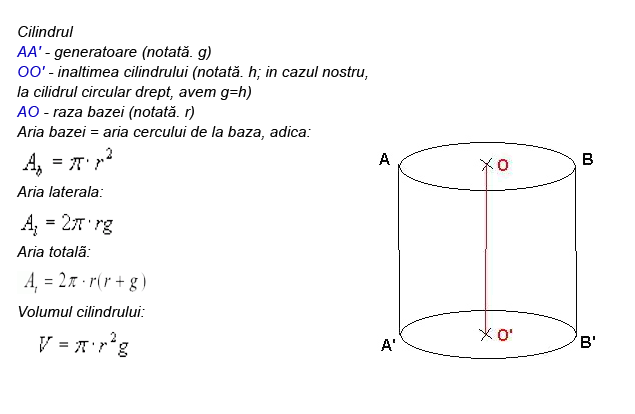 Înapoi la corpuri rotunde
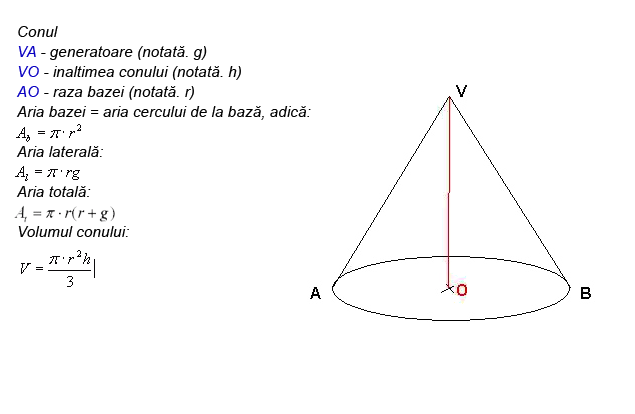 Înapoi la corpuri rotunde
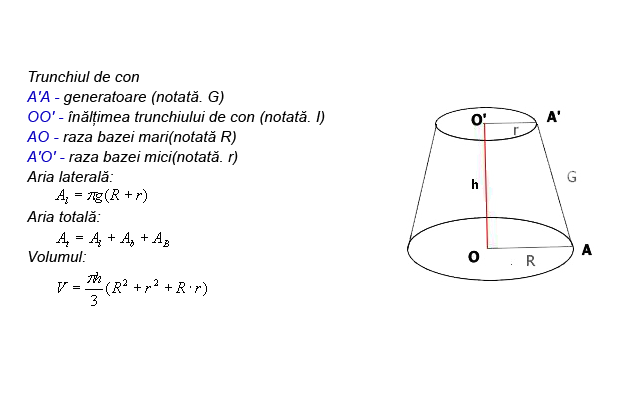 Înapoi la corpuri rotunde
SFERA
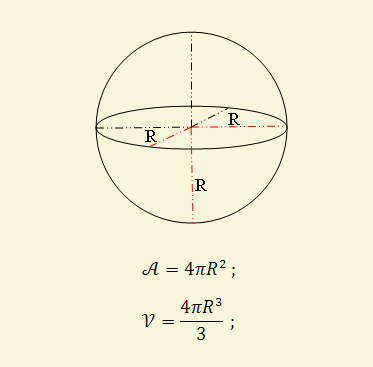 Înapoi la corpuri rotunde
Test de evaluare
Indicații:  Urmăriți cu atenție desenele și țineți cont de  dimensiunile date. Bifați răspunsul corect apăsând click cu mouse-ul .
Începeți testul de evaluare
Întrebarea 1
Întrebarea 2
Întrebarea 3
Ieșire
Înapoi la pagina de start
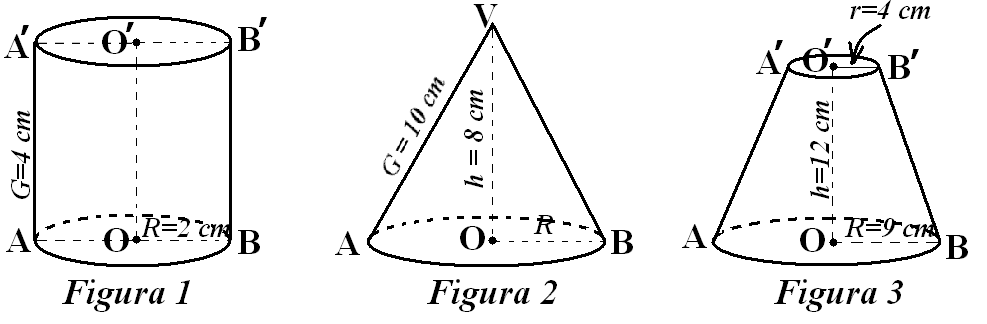 ÎNTREBAREA 1: Aria laterală a cilindrului este egală cu:
a) 8π cm2
b) 4π cm2
c)16π cm2
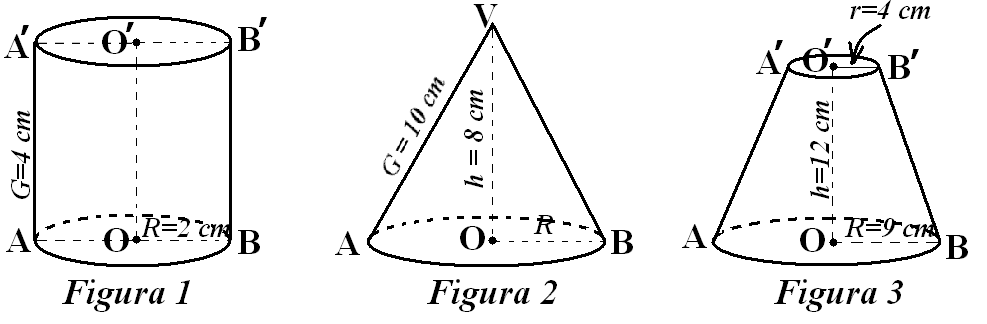 ÎNTREBAREA 2: Volumul conului este egal cu :
a) 96π cm3
b) 68π cm3
c) 86π cm3
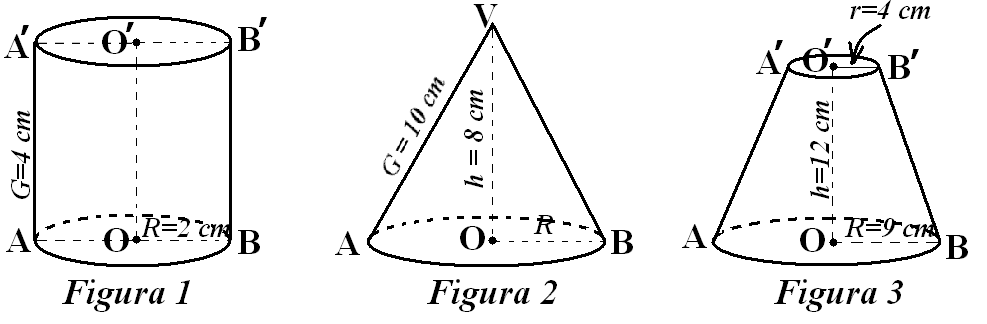 ÎNTREBAREA 3:  Generatoarea trunchiului de con este egală cu :
a) 12 cm
b) 13 cm
c) 25 cm
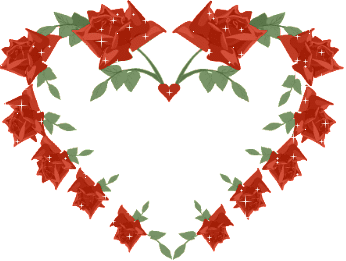 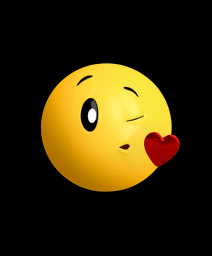 Corect!
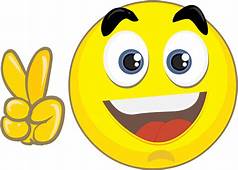 Înapoi la întrebări
Greșit!
Mai învață!
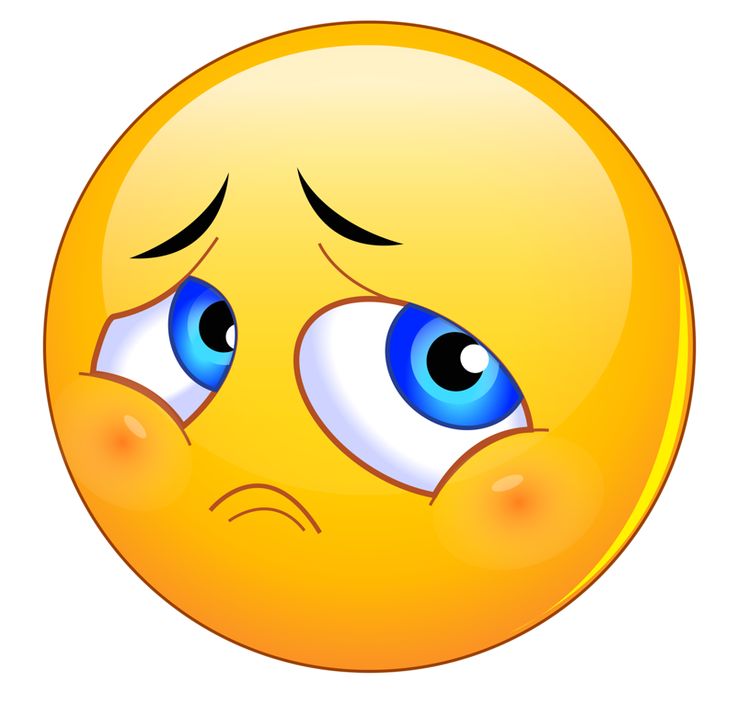 Înapoi la întrebări
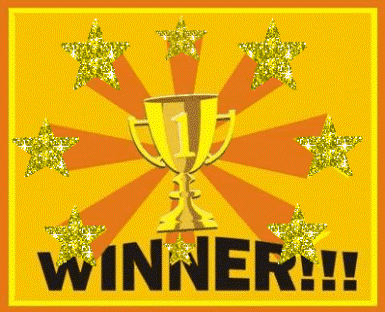 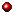 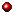 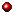 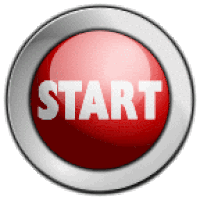 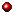 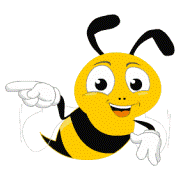 Adună , apăsând click, numai corpurile rotunde. Pornește de la Start , până atingi sigla Winner. Multă baftă!
Felicitări! 
Sper că ai primit numai aplauze…
Dacă nu,mai încearcă, dar cu mai multă atenție…
Înapoi la pagina de start
Ieșire
Înapoi la joc